Московские преподаватели в современной медийной среде. Отношение к угрозам и возможным решениям по их минимизации
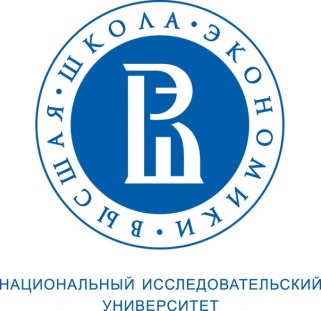 Сергей Давыдов
Ольга Логунова
Цель и задачи исследования
Цель качественной части исследования – выявление представлений московских преподавателей о существующих угрозах медиасреды, а также об эффективных способах борьбы с ними.
Задачи исследования:
- выявление медийных предпочтений и интересов целевой аудитории исследования;
- анализ субъективных ощущений респондентов в медийной среде;
- определение отношения к существующим и потенциальным объективным угрозам в медиасреде;
- изучение отношения к возможным решениям, направленным на минимизацию угроз.
2
Методика исследования: краткое описание
Метод исследования – глубинные фокусированные интервью.
Целевая аудитория исследования – преподаватели средних и высших учебных заведений Москвы.
Период проведения полевых работ - с 07.07.2015 по 04.08.2015.
Количество проведенных интервью - 12. Интервьюеры осуществляли запись интервью на диктофон с последующей расшифровкой.
Средняя продолжительность интервью составила 40-50 минут.
3
Задание на рекрут
1. Квоты по полу и возрасту
2. Квоты по специализации
В исследовании участвовали действующие сотрудники школ и вузов Москвы (учебное заведение является основным местом работы) с преподавательским стажем не менее 3-х лет.
4
Инструментарий и структура гайда
1. Инструментарий
2. Структура гайда
5
Социальный круг и социальные связи
Есть и коренные москвичи, и те, кто приехал в город какое-то время назад.
В большинстве случаев включают в состав семьи всех ближайших родственников – как своих, так и супруга или супруги, - даже если проживают раздельно.
Школьные педагоги подрабатывают, в основном, репетиторством или дополнительной преподавательской работой (например, на платных курсах), один из респондентов занимается методической работой.
Работники вузов или сотрудничают с коммерческими предприятиями (например, в качестве консультантов), или ведут научно-исследовательскую деятельность.
Чаще респонденты считают себя людьми общительными, любящими проводить свободное время в кругу друзей; отмечены факты «коммуникативного выгорания» (слишком много общения на работе).
Спектр хобби и увлечений достаточно широкий.
6
Примеры высказываний
«Кажется, у меня много разных хобби. Например, фотография. Потом всякие разные поездки, путешествия, если это можно назвать хобби. Потом рисованием и живописью увлекаюсь. Работаю с медью, всякое создание украшений из разных материалов — крафтинг».
«Я люблю заниматься спортом, мы семьей частенько ходим в походы, необязательно ехать в Карелию или на Урал, иногда выходим в Подмосковье, берем велосипеды и уезжаем на выходные. Также люблю путешествовать, хотя это две стороны одной медали, наверное. В последний раз ездили в Корею, остались под сильным впечатлением. Ну еще к хобби можно отнести нашу заботу о коте. Он у нас породистый и достаточно капризный, поэтому забота о нем уже превратилась в хобби».
«Люблю путешествовать. Мне кажется, мое основное хобби — это узнавать что-то новое, вообще во всех областях. Можно назвать музыку, можно не называть, потому что слушаю всего понемножку, в основном по 1-2 песни интересных мне групп. Люблю музыку Beatles, их могу слушать целыми альбомами. Гулять люблю, опять же с целью узнавать что-то новое — в моем городе или в чужих».
7
Медийные предпочтения и интересы
Для педагогов характерен высокий уровень интеграции в современную медиасреду, активное потребление информации.
Два типа медиапотребителей:
Использование широкого сочетания классических и новых медиа. У респондентов данной группы есть и телевизор, и радио в автомобиле, и подключенный к Интернету компьютер, стационарный и/или мобильный.
Полный или практически полный переход в цифровую среду. Такие респонденты также имеют набор медиаустройств, однако прежде всего это мобильное и стационарное Интернет-совместимое оборудование. Если традиционные медиаустройства у респондентов этой группы и присутствуют, их использование является не регулярным и расценивается участниками исследования как малозначимое.
Объединяет всех респондентов активное использование мобильного телефона и/или смартфона.
8
Примеры высказываний
«Стационарный компьютер – это ноутбук. Еще телевизор, программа время «Первый канал» - фоновый по вечерам, когда устаю. Либо это радио в машине, причем предпочтения в каналах нет, скачу с канала на канал, в зависимости от пробок. В основном все же разговорное. Люблю тематику культуры, искусства, новостей каких-то, пробок. Любимая радиостанция, думаю, радио Джаз. Если стоишь в пробке, то радио Джаз, если едешь быстро и нужно что-то по пути узнать, тогда какие-нибудь информационные радиостанции. С мобильного телефона новости не читаю, у меня мобильный в принципе не подключен к интернету, потому что Интернет, при всей его необходимости, очень много времени убивает».
«Все виды компьютерной техники: телефон, планшет, компьютер — всю медиаинформацию я получаю из интернета. Телевизор практически не смотрю. Радио слушаю очень редко — по крайней мере, из радиоприемника. То есть, мне вся и теле-информация, и радио-информация,  все это при помощи Интернета».
9
Медийные предпочтения и интересы
Отношение к социальным сетям различное. Опыт использования есть практически у всех. Некоторые в свое время зарегистрировались в «Одноклассниках», но впоследствии отказались от использования социальных медиа. Другие более или менее активно используют одну сеть (чаще всего – ВКонтакте) или же имеют аккаунты на многих ресурсах, однако высокую активность поддерживают не везде. Чаще всего фигурируют Facebook, LinkedIn, Twitter.
Характерен интерес к новостной информации. Источники новостей используются разные; безусловно важный источник - Интернет (в основном, агрегаторы новостей на Яндекс, Мейл.ру и т.п.).
Фильмы и сериалы также вызывают интерес; вкусы разные. Как правило, предпочтение отдается отечественной продукции перед зарубежной.
Источники профессиональной информации; книги, научные журналы (среди ученых), официальные сайты профильных организаций, специализированные форумы и группы по обмену опытом в социальных медиа, различные источники профессиональных новостей.
10
Основные характеристики медиасреды
Избыточность.
«Человек при определенном желании все же сможет в этом потоке найти то, что ему нужно. И во многом это удобно. Современный интернет дает прекрасные возможности для того, чтобы самостоятельно ориентироваться в мире».
Интерактивность, мультимедийность.
Наряду с доступностью информации - невысокое качество.
Коммерциализированный и политизированный характер информации.
«Коммерциализация, агрессивность и попсовость. Если брать, скажем так, популярную среду — телевидение или массовое радио, массовую прессу, в общем, это, конечно, низкое качество и ориентация на, так сказать, низменные потребности аудитории. Если брать более какие-то приличные ресурсы — это все равно, по большей части, сосредоточенность на негативе — даже у того же Эха Москвы или Дождя. Понятно, что позитивного мало, но акцент все равно на негативе. И какая-то перегруженность. Иногда хочется вообще это все отключить, перейти на классическую музыку и немножечко прийти в себя».
11
Острые объективные угрозы
УГРОЗА АКТУАЛЬНА ДЛЯ ВСЕХ РОССИЯН
УГРОЗА АКТУАЛЬНА ДЛЯ КРАЙНЕ УЗКОЙ И НЕМНОГОЧИСЛЕННОЙ ГРУППЫ НАСЕЛЕНИЯ РОССИИ
12
Острые объективные угрозы
УГРОЗА АКТУАЛЬНА ДЛЯ КРАЙНЕ УЗКОЙ И НЕМНОГОЧИСЛЕННОЙ ГРУППЫ НАСЕЛЕНИЯ РОССИИ
УГРОЗА АКТУАЛЬНА ДЛЯ ВСЕХ РОССИЯН
13
Средние по остроте объективные угрозы
УГРОЗА АКТУАЛЬНА ДЛЯ ВСЕХ РОССИЯН
УГРОЗА АКТУАЛЬНА ДЛЯ КРАЙНЕ УЗКОЙ И НЕМНОГОЧИСЛЕННОЙ ГРУППЫ НАСЕЛЕНИЯ РОССИИ
14
Оценка решений по минимизации угроз
ВЫСОКАЯ ЭФФЕКТИВНОСТЬ, УЗКОЕ ВЛИЯНИЕ
ВЫСОКАЯ ЭФФЕКТИВНОСТЬ, ШИРОКОЕ ВЛИЯНИЕ
СЛАБАЯ ЭФФЕКТИВНОСТЬ, ШИРОКОЕ ВЛИЯНИЕ
СЛАБАЯ ЭФФЕКТИВНОСТЬ, УЗКОЕ ВЛИЯНИЕ
15
Основные выводы
В целом, московские преподаватели не считают, что медиасреда представляет для них какие-либо серьезные угрозы, однако выражают озабоченность возможностью негативного влияния информации на детей и подростков.
Некоторые вынесенные на обсуждение тенденции (например, региональное и социальное неравенство в области доступа к информационным ресурсам, визуализация образов массовой культуры и т.д.) маркируются как не новые.
Предложенные авторами исследования возможности решения существующих проблем, в целом, представляются респондентам действенными, однако они неоднократно ставили вопрос о возможности их практической реализации.
16
Спасибо за вниманиеsdavydov@hse.ruologunova@hse.ru
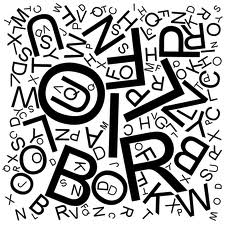 17